БЫТОВАЯ ТЕХНИКА
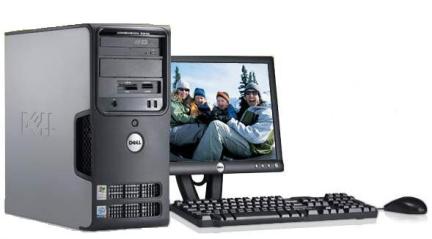 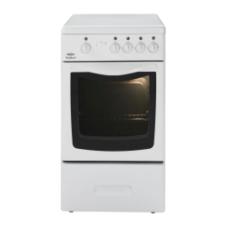 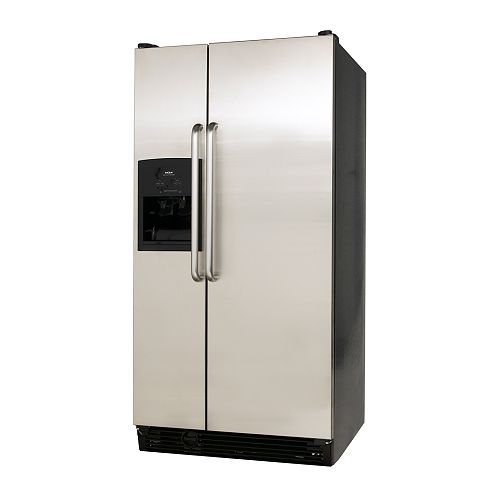 ХОЛОДИЛЬНИК
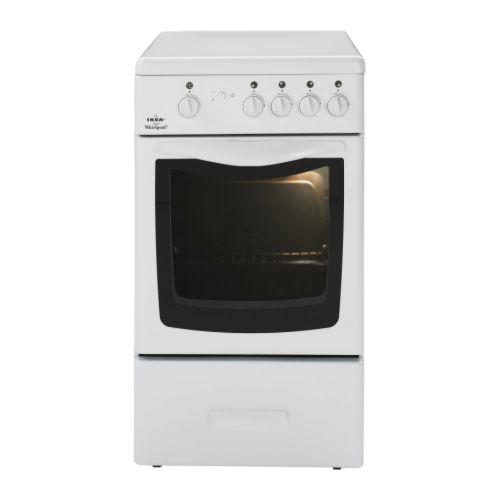 ЭЛЕКТРОПЛИТА
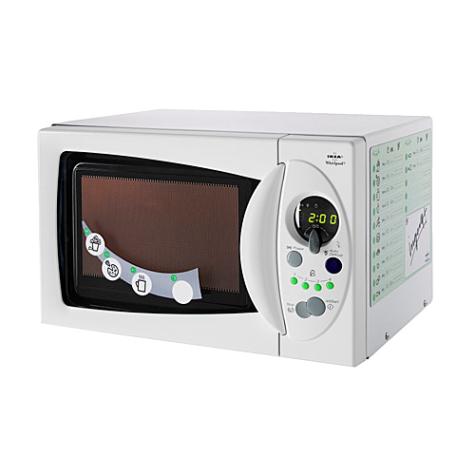 МИКРОВОЛНОВАЯ ПЕЧЬ
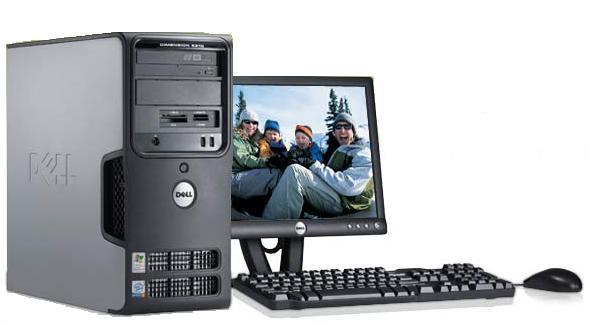 КОМПЬЮТЕР
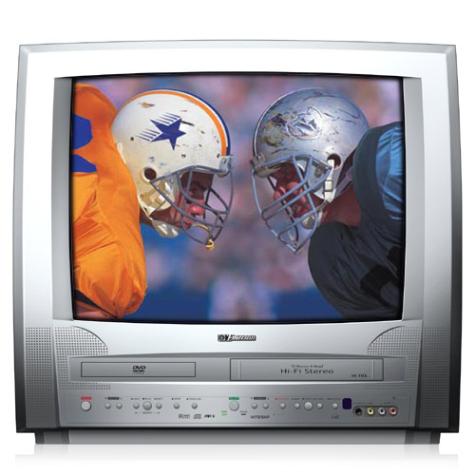 ТЕЛЕВИЗОР
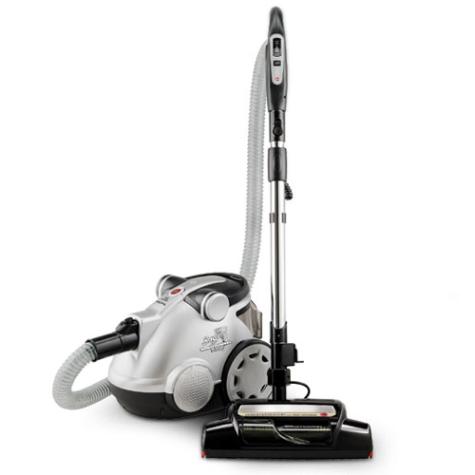 ПЫЛЕСОС
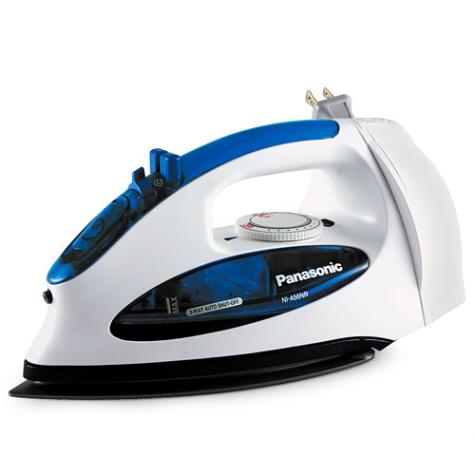 УТЮГ
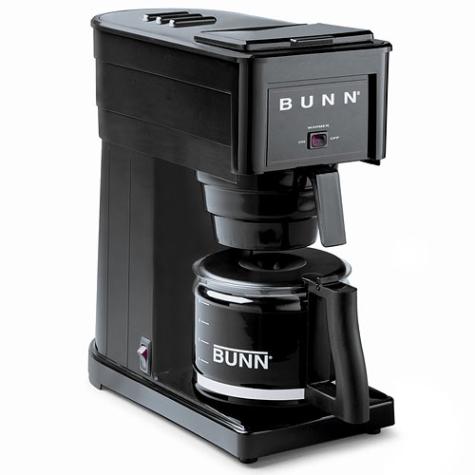 КОФЕВАРКА
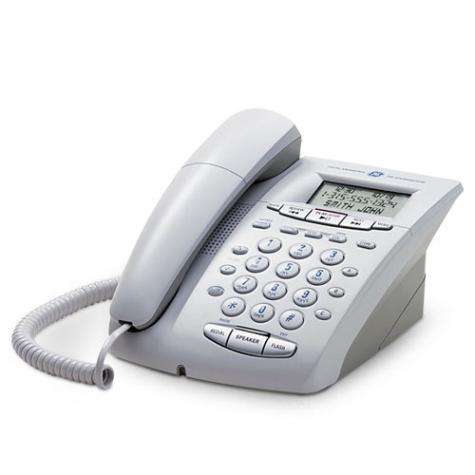 ТЕЛЕФОН